PHÒNG GIÁO DỤC VÀ ĐÀO TẠO QUẬN LONG BIÊN
TRƯỜNG MẦM NON GIA QUÂT
KHÁM PHÁ XÃ HỘI
Đề tài: An toàn trong gia đình
Chủ đề: An toàn trong gia đình
Lứa tuổi: Mẫu giáo lớn (5-6 tuổi)
Giáo viên: Nguyễn Thị Hường
Năm học: 2021-2022
I. Mục đích yêu cầu:
ii.Chuẩn bị:
1. Ổn định tổ chức:
Cô và trẻ cùng đọc bài đồng giao: “Đi cầu đi quán đi bán lợn con”
“Đi cầu đi quánĐi bán lợn conĐi mua cái xoongĐem về đun nấuMua quả dưa hấuVề biếu ông bàMua một đàn gàVề cho ăn thócMua lược chải tócMua cặp gài đầuĐi mau về mauKẻo trời sắp tới”
2. Phương pháp hình thức tổ chức:
( Cho trẻ quan sát tranh và đàm thoại)
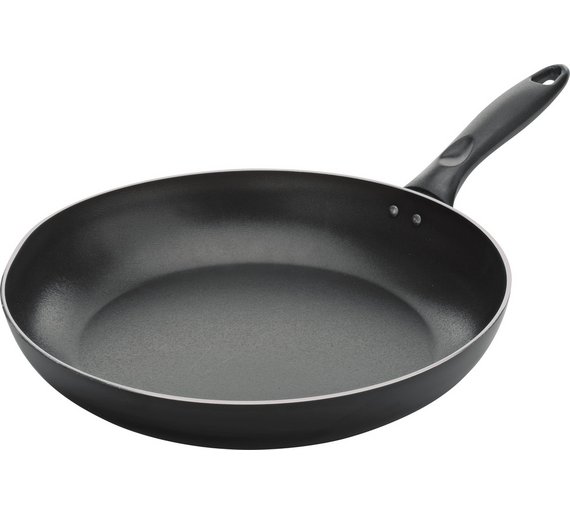 Cái chảo
- Cô đố các con hàng ngày mẹ thường dùng đồ dùng gì để xào rau, rán trứng?
- Các con cùng quan sát và có nhận xét gì về cái chảo ?
+ Chảo có gì để cầm ?
+ Chảo được dùng để làm gì?
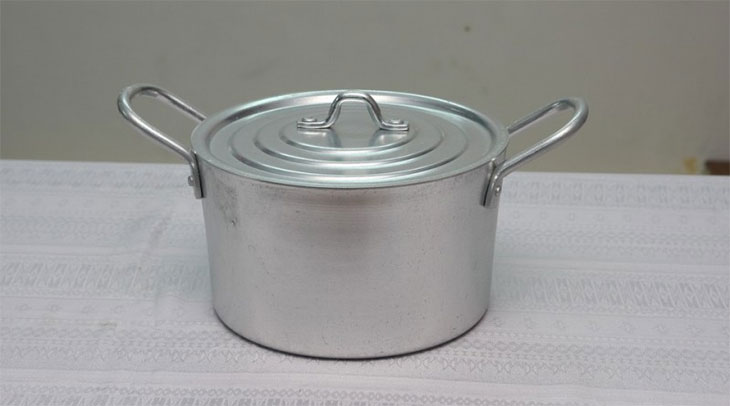 Cái xoong
- Các con nhìn xem cái xoong này có đặc điểm gì?
+ Xoong có cái gì để đậy đây?
+ Xoong có cái gì để cầm ?
+ Xoong được dùng để làm gì?
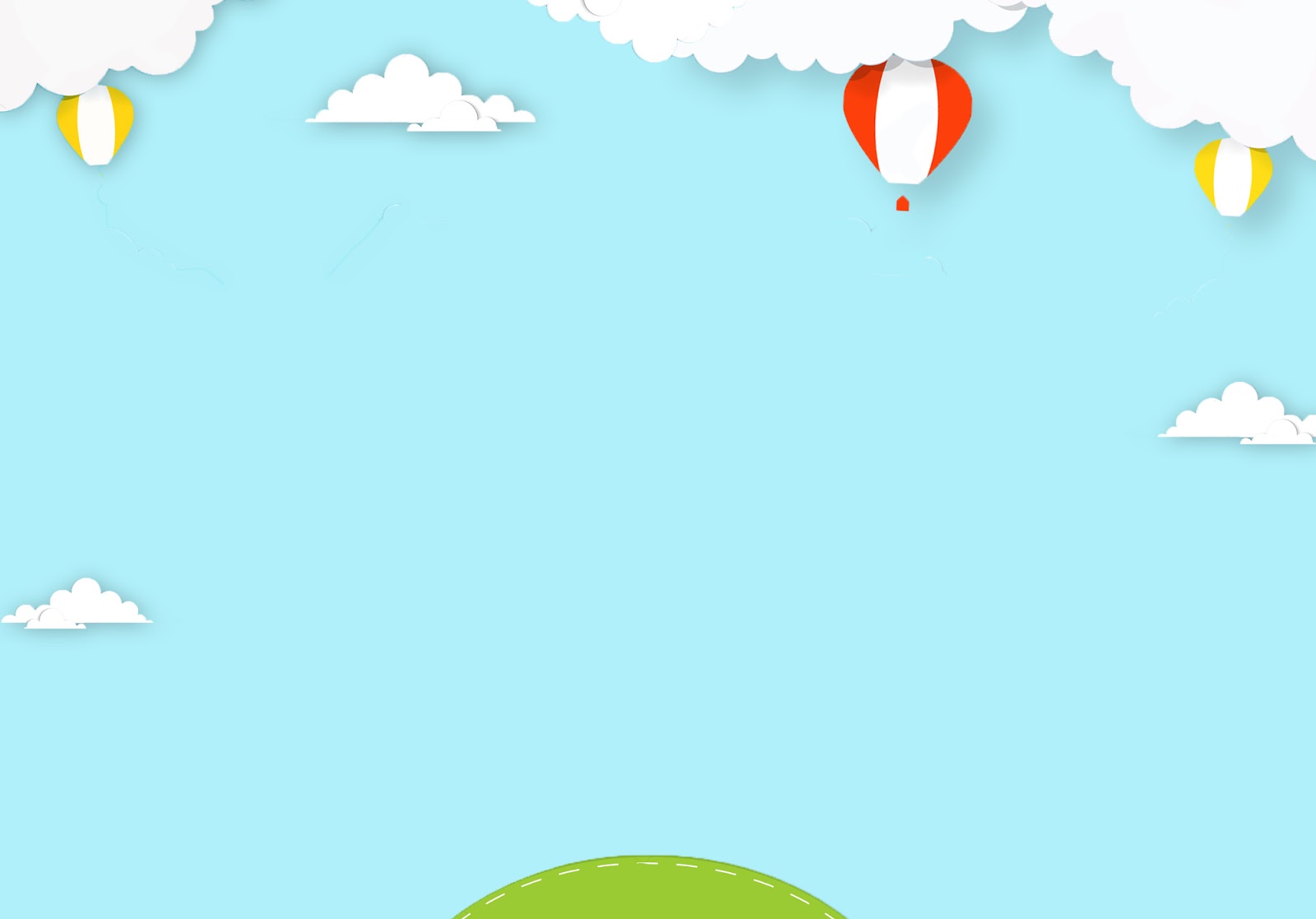 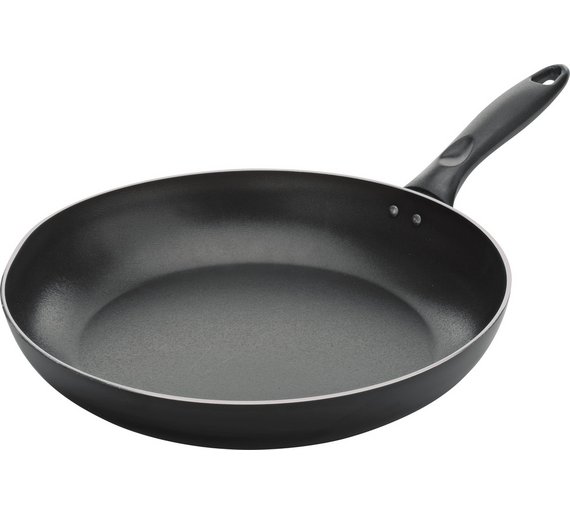 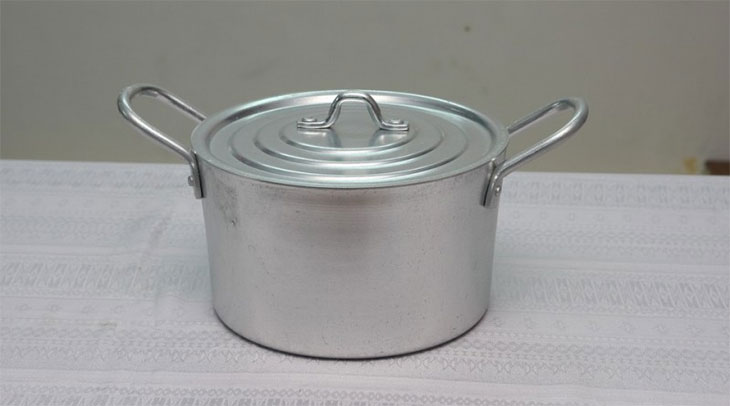 SO SÁNH CÁI CHẢO VÀ CÁI XOONG
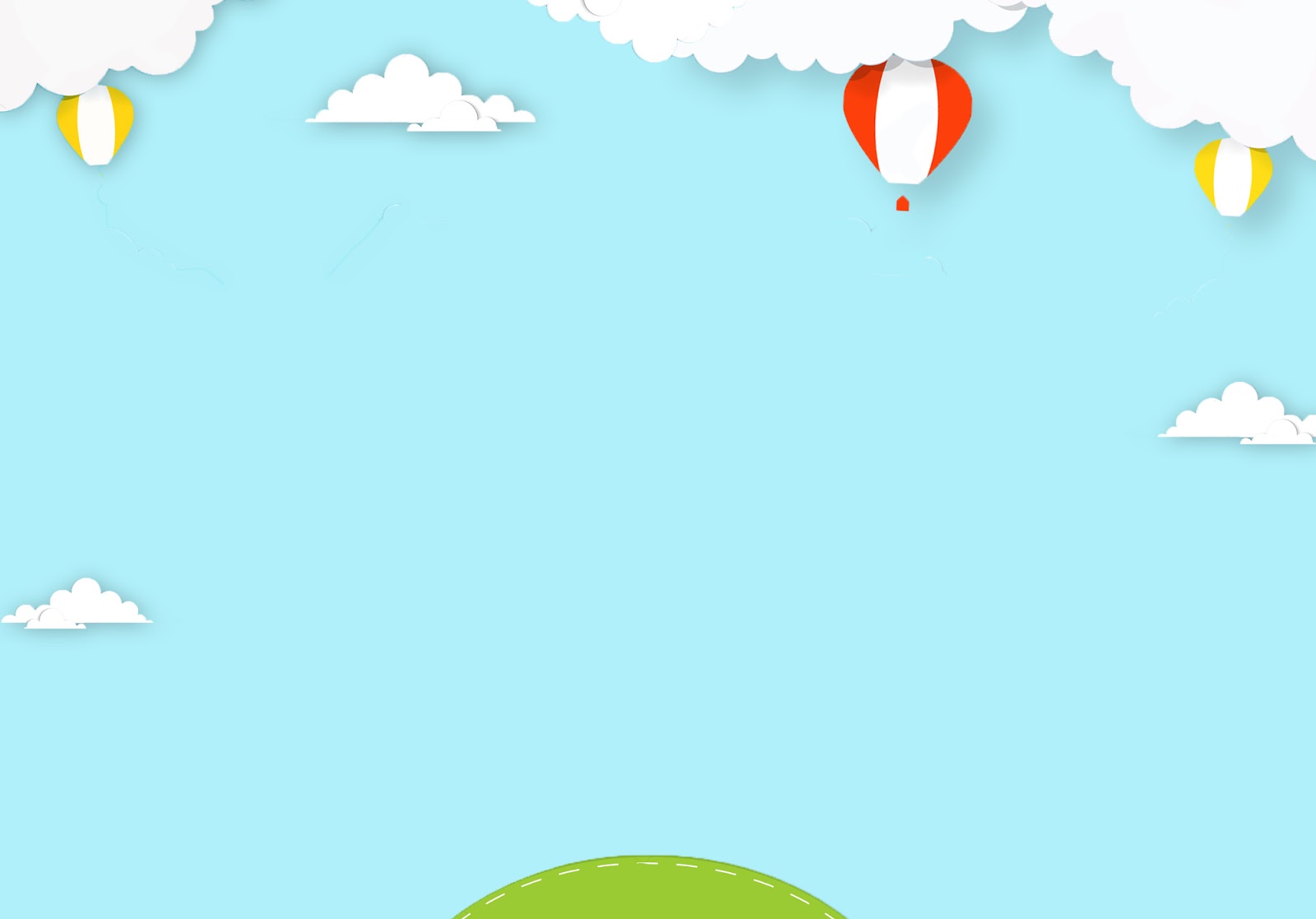 MỞ RỘNG
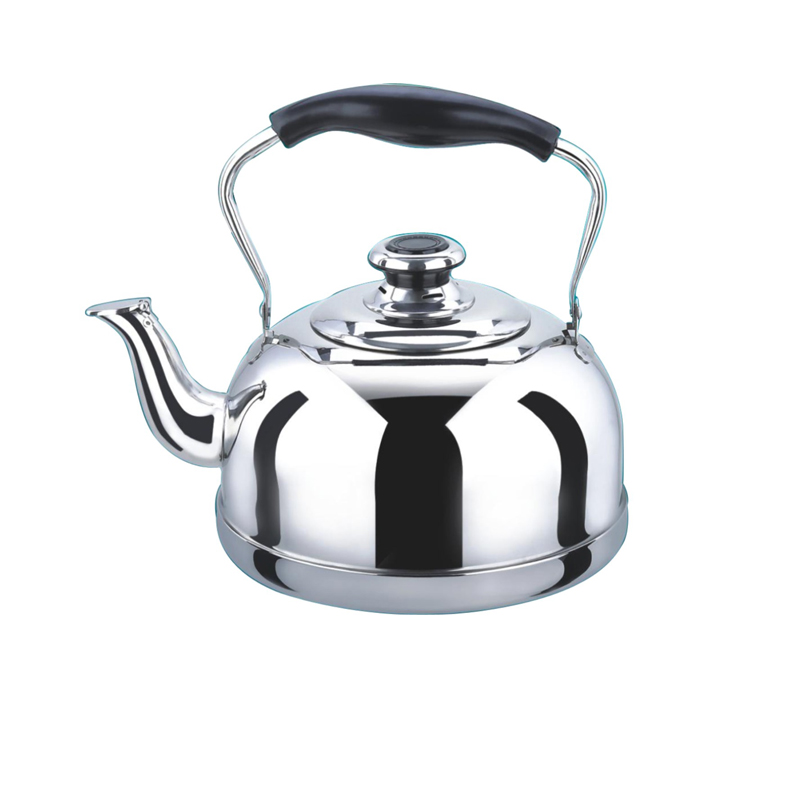 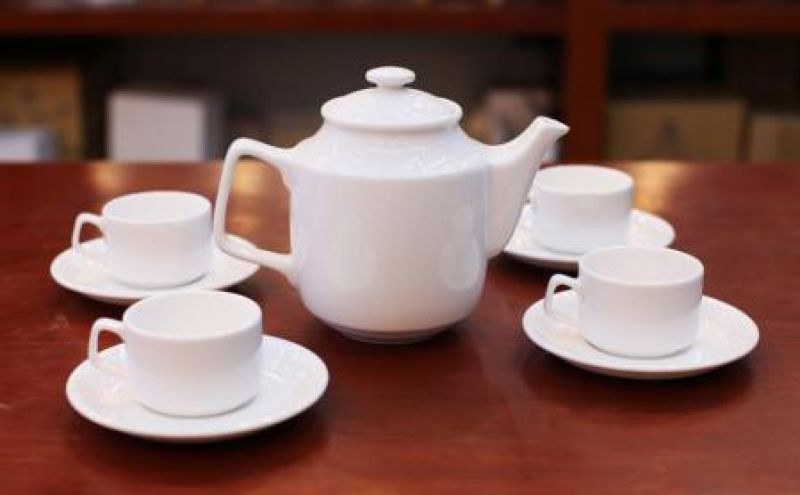 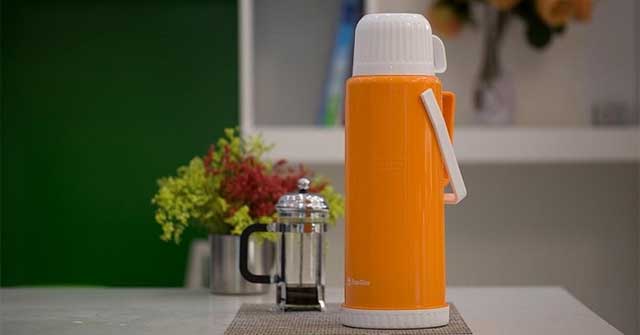 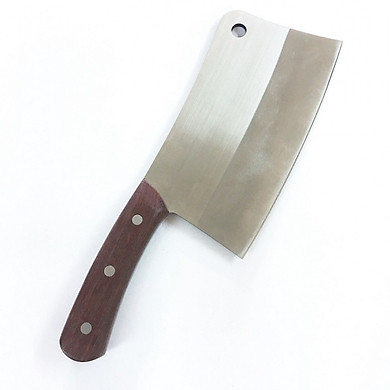 Mời bé cùng xem 1 tình huống
của 1 bạn nhỏ với vật sắc nhọn
GIÁO DỤC TRẺ:
- Phải biết giữ gìn đồ dùng trong gia đình thật cẩn thận, tránh làm hư hỏng sẽ làm đồ dùng mất giá trị và không đảm bảo thẩm mỹ. Khi sử dụng phải biể ngăn nắp, cẩn thận với các đồ vật gây nguy hiểm.
Củng cố:
Trò chơi 1: Thi xem ai nhanh
-Cách chơi : Khi cô nói đồ dùng để ăn thì các con giơ lô tô bát thìa, đồ dùng để uống giơ lô  tô cốc ca, đồ dùng để nấu giơ lô tô xoong chảo và ngược lại
-Luật chơi: Ai mà giơ nhầm sẽ phải nhẩy lò cò
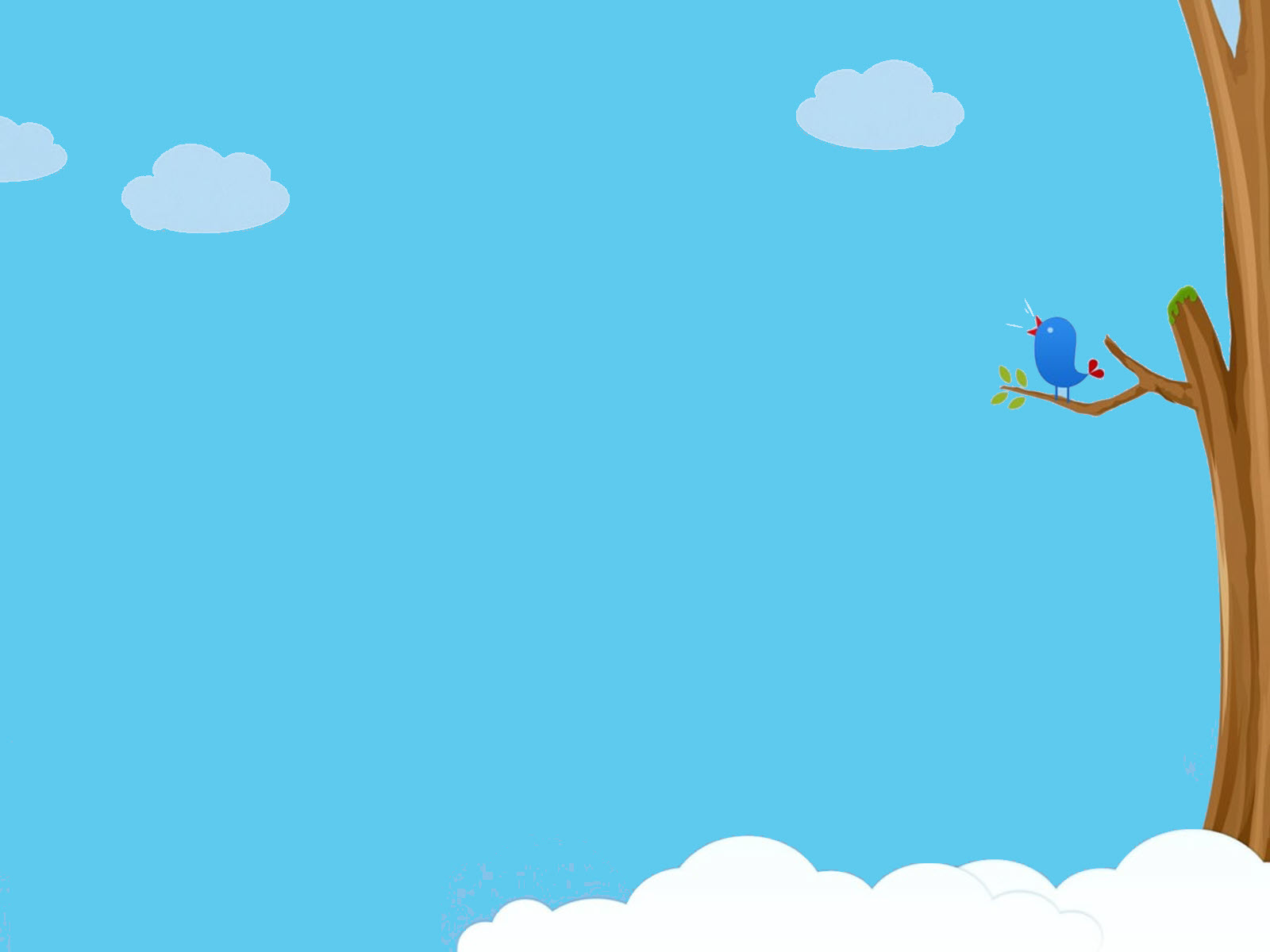 Trò chơi 3: Về đúng nhà
-Cách chơi: Có 3 ngôi nhà đã dán các đồ dùng trong gia đình .mỗi bạn sẽ lấy 1 lô tô mình thích, khi hết bản nhạc thì các con phải tự tìm về đúng nhà .
- Luật chơi:ai về nhầm nhà sẽ phải nhẩy lò cò.
3. KẾT THÚC
Cô nhận xét, tuyên dương trẻ
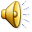